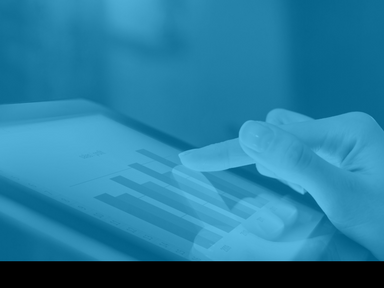 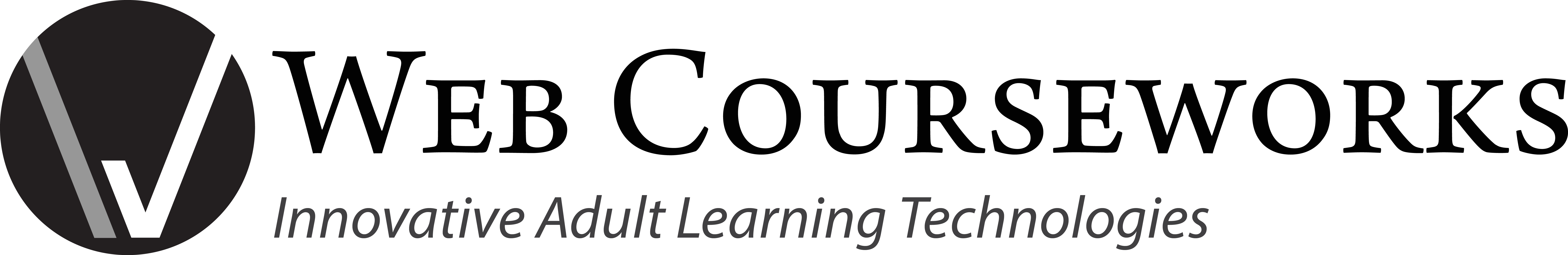 Tagoras LTD
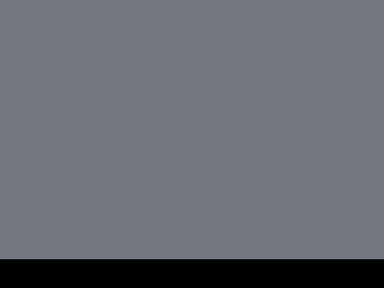 Company Overview
At Web Courseworks, we believe that online learning should be so engaging, accessible, and impactful that it changes learners and improves the quality of their practice. So we designed and developed CourseStage LMS to help associations and non-profits deliver on-demand online learning, and connect learners in place-based live and virtual live events into a centralized learning platform. Our clients use CourseStage LMS to expand their educational influence in their markets, to increase revenue from their education departments, and to serve their members with outstanding credit and certification-awarding learning experiences. Lifelong learners find their home in CourseStage, and associations find a long-term, broad-based partner in Web Courseworks.
Our Value Proposition
“Web Courseworks provides value to clients by enabling them to build online learning businesses.”
Platforms to provide 
and communicate value to constituents
Tools to measure success and recommend personalized professional development
Services that help learning businesses grow and expand influence
Our Solutions
Wherever you’re at now, wherever you want to go, we have a solution to support you.
CourseStage Health
CourseStage + PARS Reporting | Performance Improvement | Pre-Post Reporting | Psychometrics | Benchmarking
CourseStage
Mobile first UX | Certification | Integrated Course and Assessment Authoring | Easy Course Templates | Integration
CourseStage Trade
CourseStage + Company Sub-portals| Company Catalogs | Bulk Purchase & Sign-up Codes| Off the Shelf Content
Pick Your Features 
BoxOffice eCommerce Platform | Micro & Spaced Learning | Business Intelligence | Self-Reported Learning | Gamification
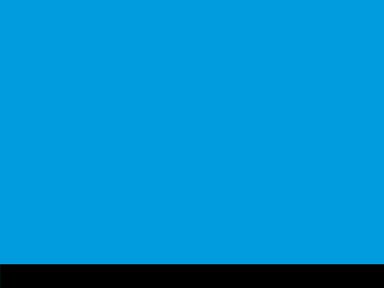 Contact Us
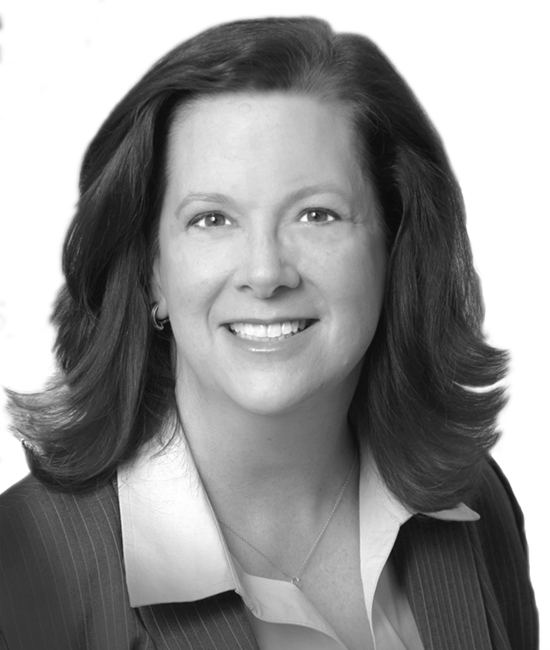 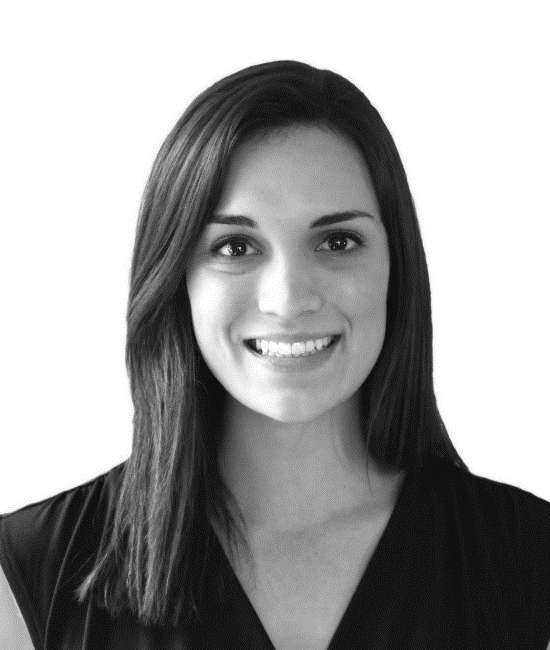 Elizabeth Miller
Amber Bovenmyer
abovenmyer@webcourseworks.com
608.828.4523
emiller@webcourseworks.com
608.828.4521
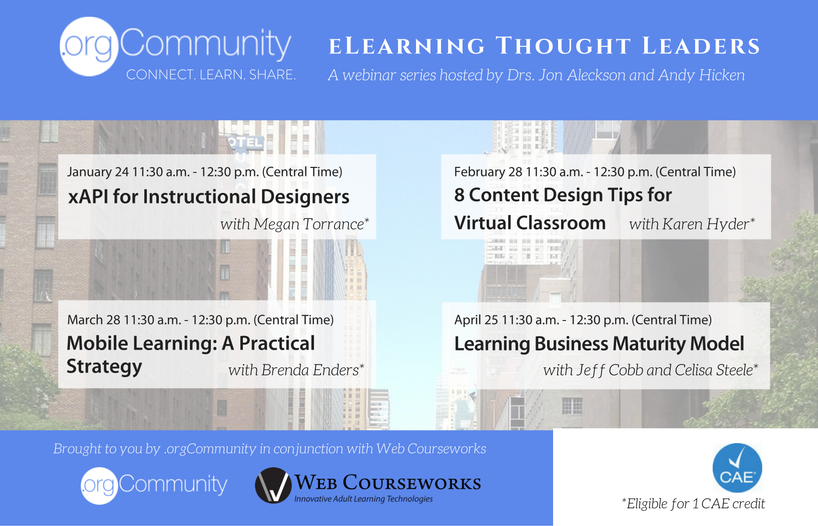